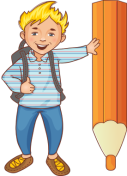 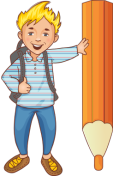 Знаки препинания в сложном предложении(подготовка к ОГЭ)
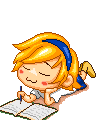 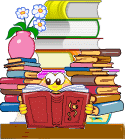 Сложные предложения
бывают  трёх типов: 
сложносочинённое, 
сложноподчинённое,
бессоюзное сложное.
 Каждый тип  сложного имеет свои правила постановки знаков между частями  предложения.
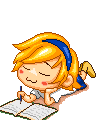 Знаки препинания в сложносочинённых предложениях (ССП)
ССП - это предложение, части которого соединяются сочинительными союзами, так как предложения в составе ССП не зависят друг от друга, равноправны.
Основное правило: запятая ставится между частями сложного предложения, соединёнными сочинительными  союзами, то  есть в ССП.
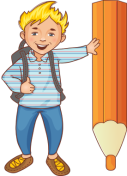 Типы сочинительных союзов
Двойные союзы
характеризуются тем, что первая часть союза стоит в первой части предложения, а вторая - во второй:
не только…, но и
как…, так и
не столько…, сколько
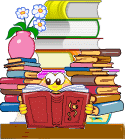 Исключения
Бывают случаи,  когда запятая между частями ССП  не ставится. 
Перед союзами И, ДА( в значении И), ИЛИ, ЛИБО запятая не ставится , если есть общий второстепенный член и он находится в самом начале предложения.
Например.
Осенью  дни стали короче и заметно похолодало.
(В начале предложения  есть общий второстепенный член: осенью. Запятая не ставится.)
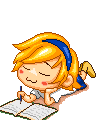 Исключения
Если два предложения являются главными по отношению к общему придаточному.
Например.
Когда Светлана  готовилась к экзамену, она перечитала всю необходимую литературу  и ей пришлось в очередной раз вспомнить теорию.
Есть общее придаточное  когда Светлана готовилась к экзамену. Запятая перед союзом И  не ставится.  Основы: она перечитала и пришлось вспомнить.
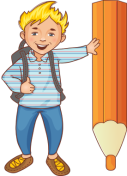 Исключения
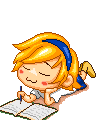 Если два простых предложения в составе ССП- это назывные предложения.
Например.
Хриплый стон и скрежет ярый.

Если оба простых в составе ССП - это либо два вопросительных, либо два восклицательных, либо два побудительных предложения.
Например:
Когда необходимо выполнить работу и каков примерно её объём?
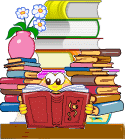 Исключения
Если оба простых - неопределённо-личные предложения.
Учащимся долго объясняли их права на экзаменах  и после объяснения раздали материал.

Если два простых – это безличные предложения, но в составе сказуемых имеются слова-синонимы.
Пример.
Не нужно попусту  тратить время или же следует  распределять его  рационально. (Здесь слова –синонимы не нужно и следует).
Знаки препинания в сложноподчинённых предложениях (СПП)
Соединяются придаточные с главными подчинительными союзами и союзными словами (то есть частями речи, которые выполняют роль союзов, оставаясь  при этом членами предложения).
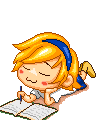 Типы подчинительных союзов
Основное правило постановки запятой между частями СПП
Если предложение СПП, то между частями ставится запятая перед подчинительным союзом.

Лес наполняется звонкими голосами, когда восходит солнце.
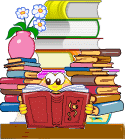 Исключения
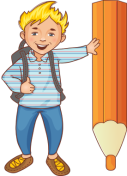 Запятая между частями СССП не ставится в следующих случаях:
Если перед подчинительным союзом или союзным словом есть отрицание с частицей НЕ.
Старайся представить не как ты провалишься на экзамене, а как сможешь показать все свои знания.
Если придаточное предложение в своём составе имеет только одно союзное слово.
Она сердилась на него, но сама не понимала за что (выделенная часть предложения- придаточное, состоящее из одного союзного слова, поэтому нет запятой).
Не ставится запятая перед вторым простым предложением, если пред ним стоят слова а именно, в частности, особенно, а также, то есть и подобные.

Путешествие придётся прервать в сезон дождей, а именно когда наступит сентябрь.

Существуют особые правила постановки запятой при сложных подчинительном  союзах:
ввиду того что, благодаря тому что, вследствие того что, в силу того что, оттого что, потому что, вместо того чтобы, для того чтобы, несмотря на то что, с тем чтобы, в то время как, перед тем как, после того как, с тех пор как и другие.
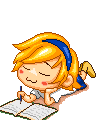 Запятая внутри союзов НЕ ставится, если союзы стоят в начале предложения.
Для того чтобы хорошо сдать экзамен, нужно много заниматься.
Нужно много заниматься, для того чтобы хорошо сдать экзамен.
Случаи разделения союза на две части:
Перед союзом есть отрицание с НЕ
Он так повёл себя не потому, что хотел отмстить.
Если перед союзом есть ограничительные частицы (например, в особенности, только и другие.
Нужно ли доказывать свою правоту только для того, чтобы вызвать его внимание?
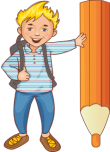 Знаки препинания в СПП с несколькими придаточными
Если в СПП несколько придаточных и между ними нет союзов, то запятая ставится.
Мне казалось, что все вокруг  смотрели на меня с удивлением, что в их глазах было сожаление.
Если два однородных придаточных соединены соединительным или разделительным союзом, то запятая между ними не ставится.
Учитель объяснил , как нужно выполнять задание и как не ошибиться  в постановке знаков препинания.
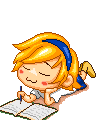 Знаки препинания в бессоюзном сложном предложении (БСП)
Знаки препинания в БСП, в которых простые предложения не зависят друг от друга.
Основной знак препинания - запятая. В таких предложениях нет осложняющих конструкций внутри простых.
Спектакль закончился, театр опустел.
Если хотя бы одно предложение осложнено чем-то, то между простыми ставится точка с запятой.
Спектакль, вызвавший такие бурные овации, закончился; театр опустел.
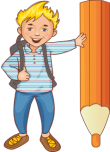 Ставится тире:
Если предложения противопоставлены по смыслу ( в таких случаях легко поставить союзы А, ЗАТО, НО, ОДНАКО, ДА в значении НО. 
Стоял июль - погода же была прохладной.
Во второй части предложения содержится быстрая смена событий, происходит что-то неожиданное.
Он заплакал - все засмеялись.
Первая часть имеет обстоятельственные значения времени, условия  или причины ( легко можно вставить союзы КОГДА, ЕСЛИ, ТАК КАК).
Лес рубят - щепки летят.
Во втором предложении содержится значение следствия ( можно вставить слово ПОЭТОМУ).
Похвала приятна - как её не желать ?
Во втором предложении содержится сравнение ( легко вставить сравнительные союзы КАК, СЛОВНО, БУДТО, ЧТО).
Посмотрит - рублём одарит.
Второе предложение – присоединительное в предложении есть или можно вставить слова ЭТО,Т АК,Т АКОВ  и другие.
Приказ надо выполнять – так он был воспитан.
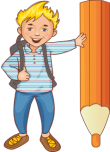 Ставится двоеточие:
Во втором предложении- пояснение, раскрытие содержания первого( можно вставить  А ИМЕННО).
Дети были наказаны: им не разрешалось гулять в этот день.
Во втором предложении дополняется содержание первого (легко можно вставить слово ЧТО или такие слова: И УВИДЕЛ,ЧТО ; И УСЛЫШАЛ, ЧТО; И ПОНЯЛ, ЧТО )
Он выглянул в окно: всё было белым от первого снега.
Во втором предложении содержится причина (можно вставить союз ПОТОМУ ЧТО).
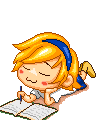 Интернет-источники
http://img1.liveinternet.ru/images/attach/c/4/83/767/83767817_smayl_uchenuyy.gif
http://kartinki-vernisazh.ru/_ph/79/2/921486253.gif   
http://s4.pic4you.ru/y2014/08-13/12216/4544003.png
http://dragunkin.ucoz.ru/publ/russkiy_jazyk/teoriya_oge/zadanie_12_ogeh_po_russkomu_jazyku_znaki_prepinanija_v_slozhnom_predlozhenii/10-1-0-81